Figure 2 Transesophageal image showing the right to left passage of agitated saline contrast through the PFO.
Eur J Echocardiogr, Volume 8, Issue 2, March 2007, Pages 151–154, https://doi.org/10.1016/j.euje.2005.12.010
The content of this slide may be subject to copyright: please see the slide notes for details.
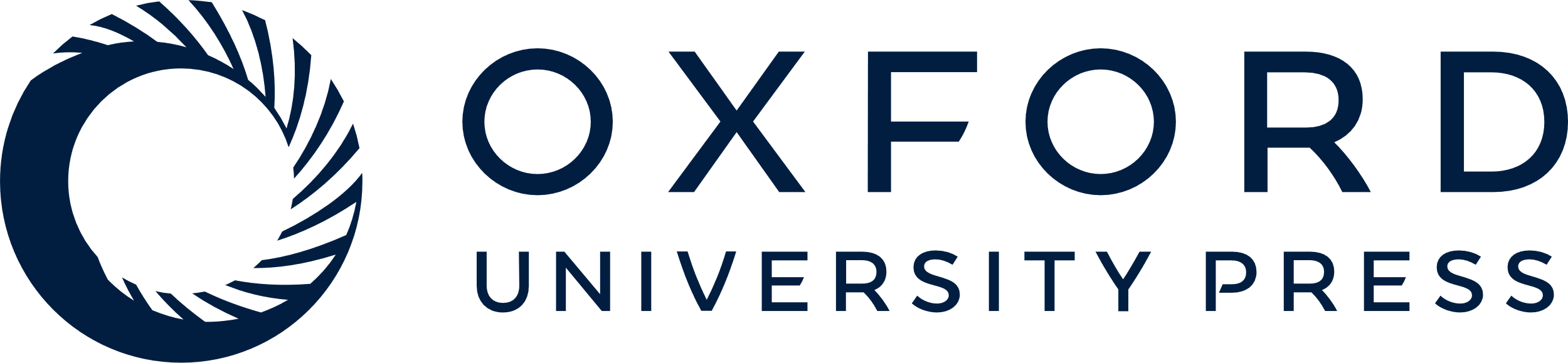 [Speaker Notes: Figure 2 Transesophageal image showing the right to left passage of agitated saline contrast through the PFO.


Unless provided in the caption above, the following copyright applies to the content of this slide: Copyright © 2005, The European Society of Cardiology]